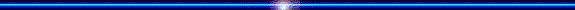 CHÀO MỪNG QUÝ THẦY, CÔ 
ĐẾN DỰ GIỜ LỚP 1A1
Môn Tiếng Việt
GVCN: Đào Thị Kim Hương
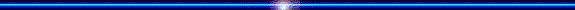 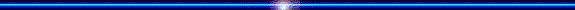 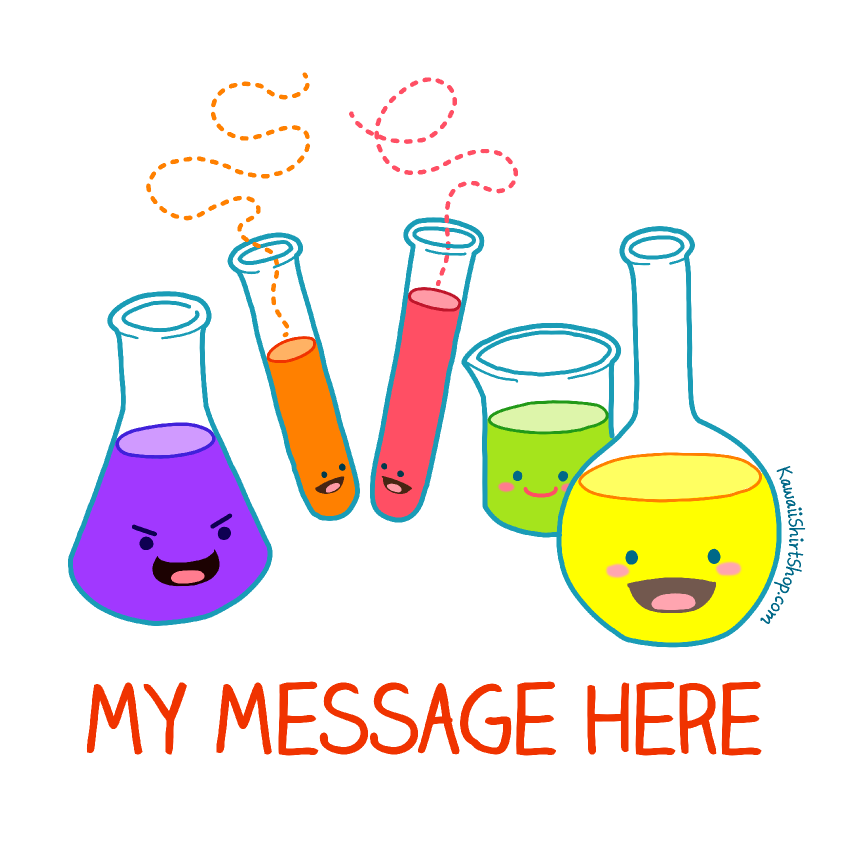 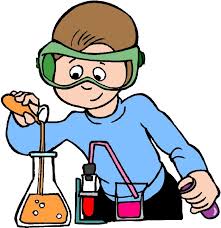 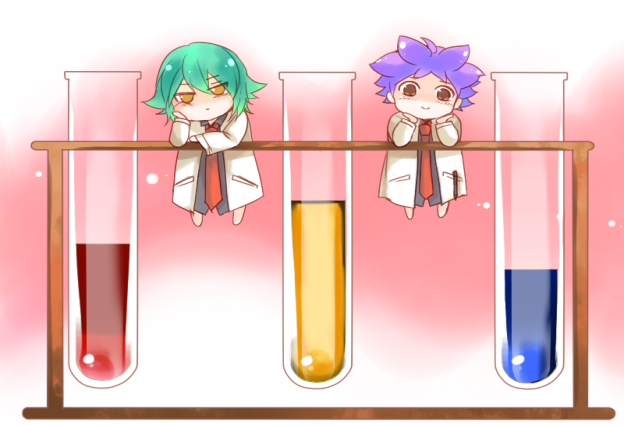 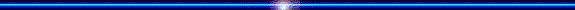 Thứ  ba ngày 28  tháng  2 năm 2023Tiếng ViệtBài 5: Bác trống trường
1. Khởi động
1. Quan sát lễ khai giảng năm học:
- Thảo luận nhóm đôi chia sẻ với bạn về các câu hỏi sau
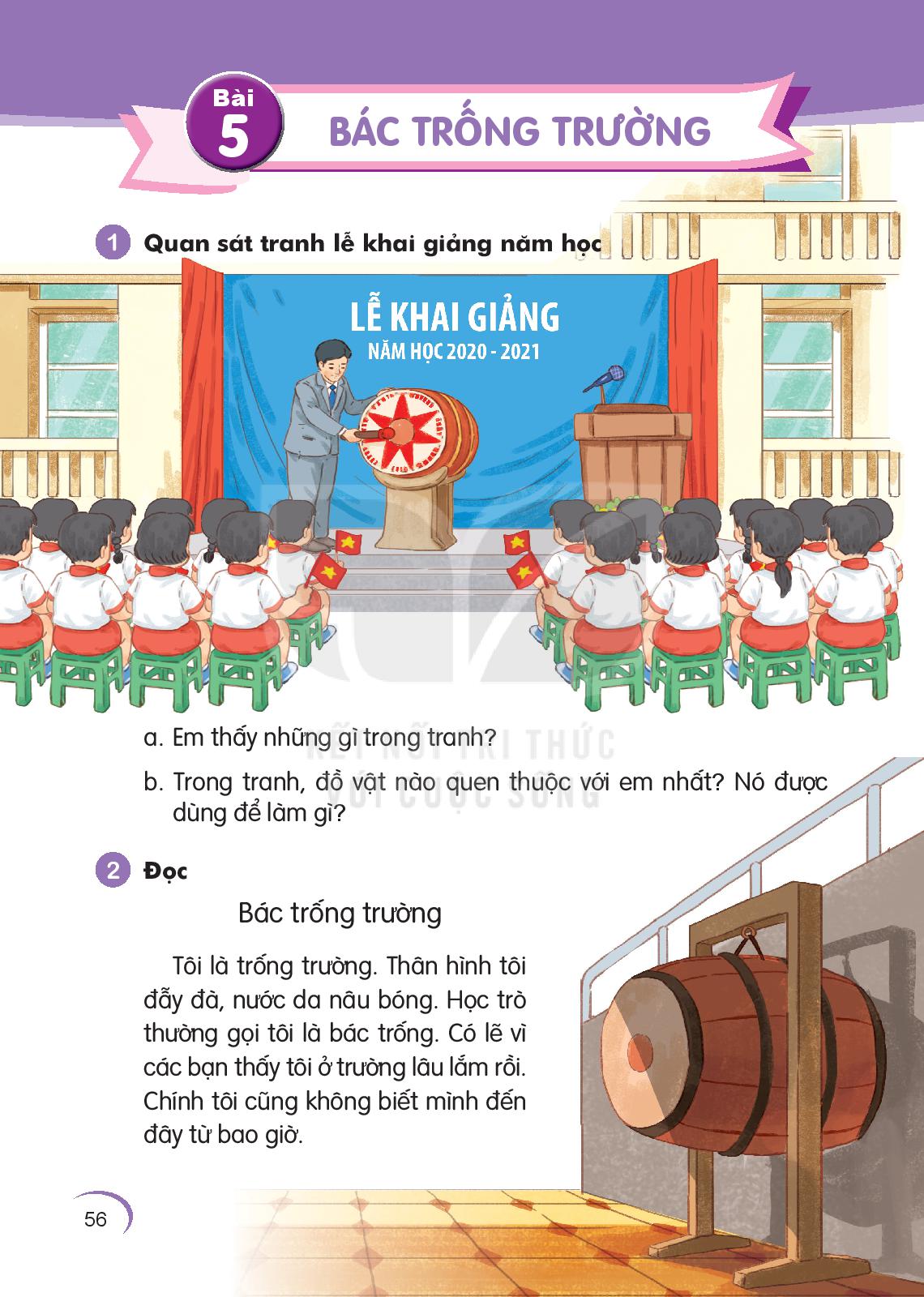 + Em thấy những gì trong tranh?
+ Trong tranh đồ vật nào quen thuộc nhất? Nó dùng để làm gì?
Thứ ba  ngày 28  tháng 2  năm 2023Tiếng ViệtBài 5: Bác trống trường
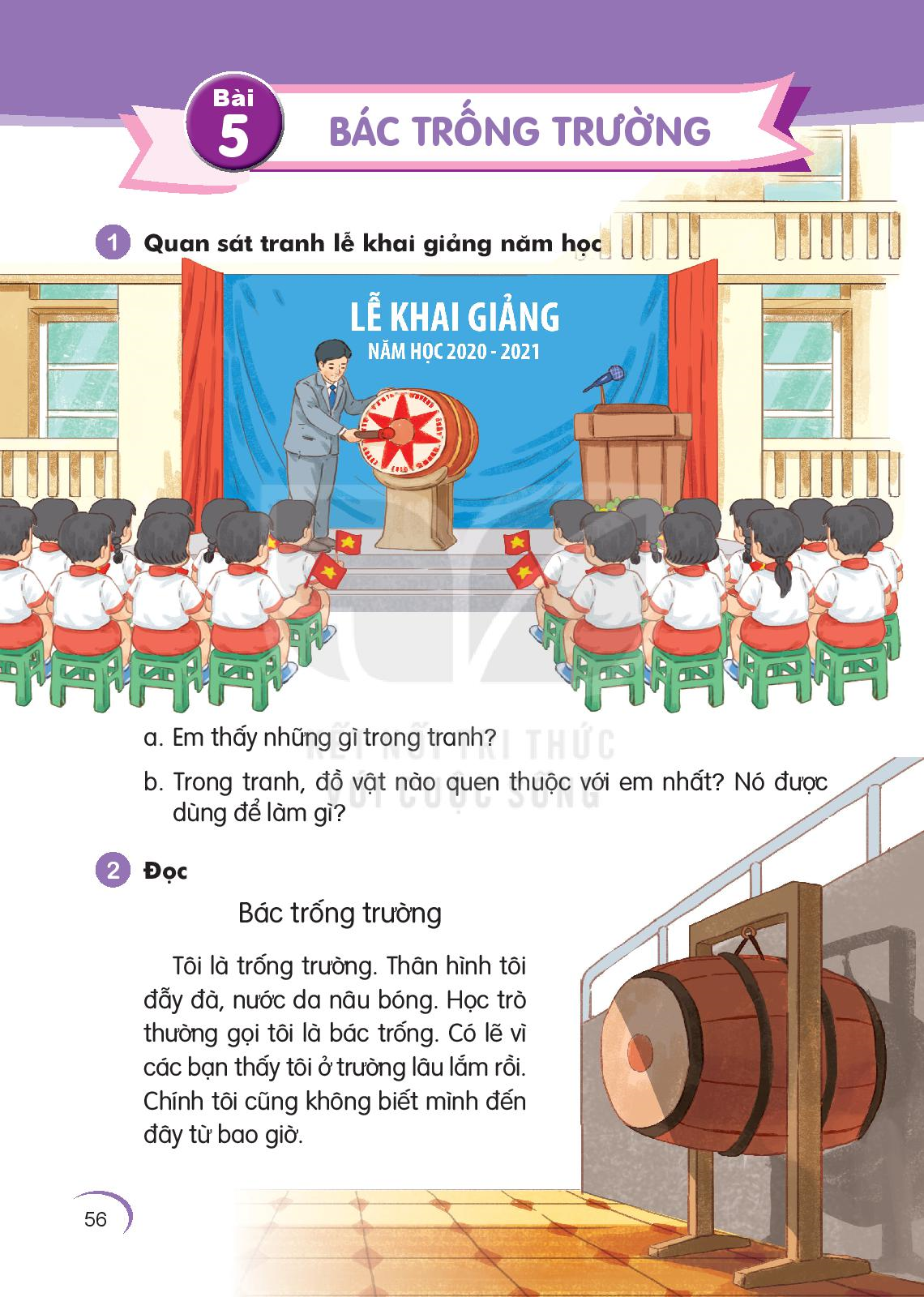 Thứ  ba ngày 28  tháng  2 năm 2023Tiếng ViệtBài 5: Bác trống trường
Tôi là trống trường. Thân hình tôi đẫy đà, nước da nâu bóng. Học trò thường gọi tôi là bác trống. Có lẽ vì các bạn thấy tôi ở trường lâu lắm rồi. Chính tôi cũng không biết mình đến đây tự bao giờ.
       Hằng ngày tôi giúp các bạn học trò ra vào lớp đúng giờ. Ngày khai trường, tiếng tôi dõng dạc “tùng…tùng….tùng….”, báo hiệu một năm học mới. 
        Bây giờ có thêm anh chuông điện, thỉnh thoảng cũng “reng….reng…..reng….” báo giờ học. Nhưng tôi vẫn là người bạn thân thiết của các cô cậu học trò.
                                                       ( Huy Bình )
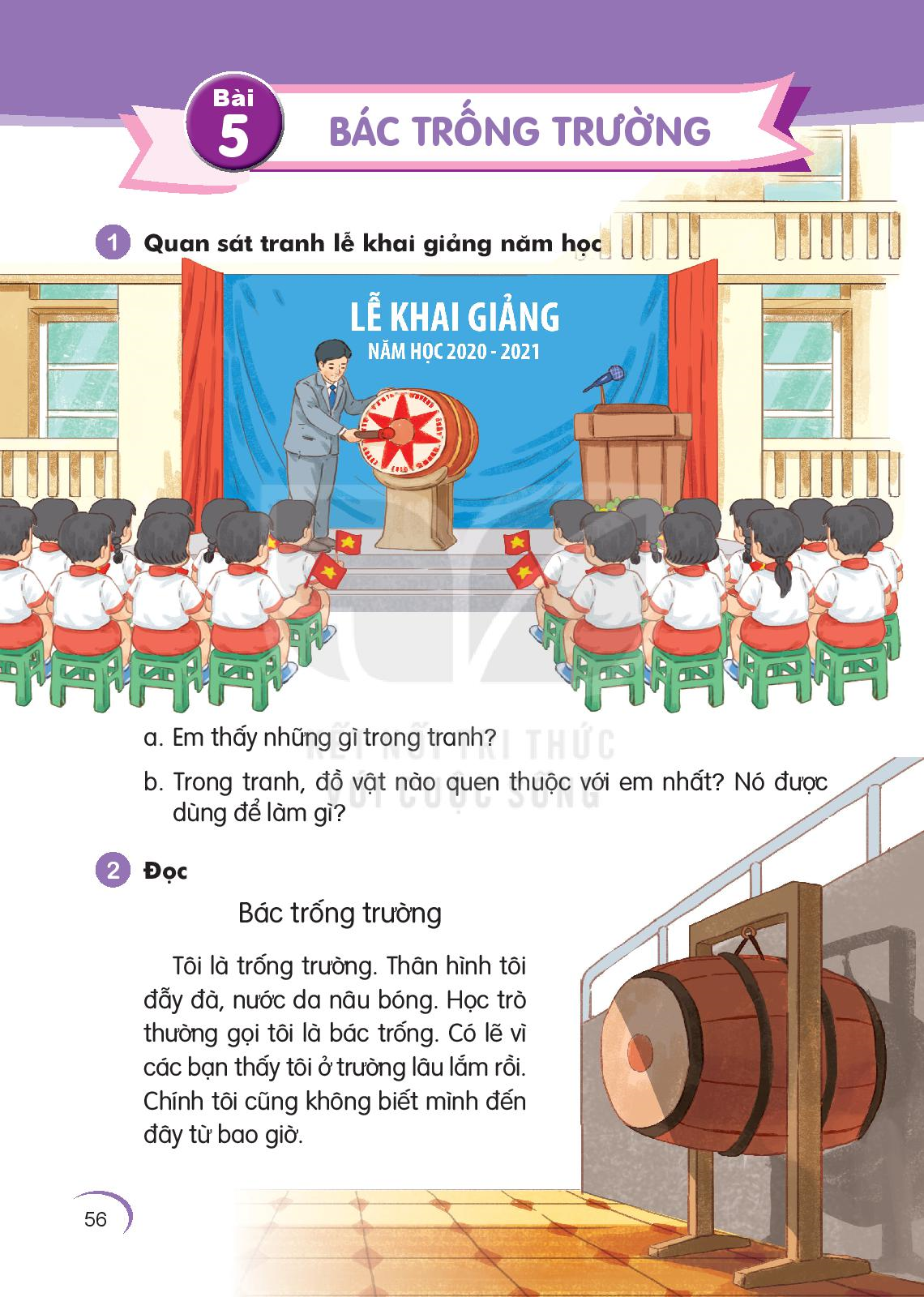 Thứ  ba ngày  28 tháng  2 năm 2023Tiếng ViệtBài 5: Bác trống trường
2. Đọc
dõng dạc
thỉnh thoảng
chuông điện
Ngày khai trường, tiếng tôi dõng dạc  “tùng … tùng … tùng”, báo hiệu một năm học mới.//
Bây giờ, có thêm anh chuông điện,  thỉnh thoảng cũng “reng … reng….reng” báo giờ học.//
Nhưng  tôi vẫn là  người bạn thân thiết  của các cô cậu học trò.//
Tiếng ViệtBài 5: BÁC TRỐNG TRƯỜNG
Tôi là trống trường. Thân hình tôi đẫy đà, nước da nâu bóng. Học trò thường gọi tôi là bác trống. Có lẽ vì các bạn thấy tôi ở trường lâu lắm rồi. Chính tôi cũng không biết mình đến đây tự bao giờ.
    Hằng ngày tôi giúp các bạn học trò ra vào lớp đúng giờ. Ngày khai trường, tiếng tôi dõng dạc “tùng…tùng….tùng….”, báo hiệu một năm học mới. 
    Bây giờ có thêm anh chuông điện, thỉnh thoảng cũng “reng….reng…..reng….” báo giờ học. Nhưng tôi vẫn là người bạn thân thiết của các cô cậu học trò.
                                                              ( Huy Bình)
Tiếng ViệtBài 5: BÁC TRỐNG TRƯỜNG
(1) Tôi là trống trường. Thân hình tôi đẫy đà, nước da nâu bóng. Học trò thường gọi tôi là bác trống. Có lẽ vì các bạn thấy tôi ở trường lâu lắm rồi. Chính tôi cũng không biết mình đến đây tự bao giờ.
 (2)   Hằng ngày tôi giúp các bạn học trò ra vào lớp đúng giờ. Ngày khai trường, tiếng tôi dõng dạc “tùng…tùng….tùng….”, báo hiệu một năm học mới. 
 (3) Bây giờ có thêm anh chuông điện, thỉnh thoảng cũng “reng….reng…..reng….” báo giờ học. Nhưng tôi vẫn là người bạn thân thiết của các cô cậu học trò.
                                                              ( Huy Bình)
Thứ ba  ngày 28  tháng  2 năm 2023Tiếng ViệtBài 1: Bác trống trường
Giải nghĩa từ ngữ:
nâu bóng: Màu nâu có độ nhẵn, bóng.
đẫy đà: To tròn, mập mạp.

Báo hiệu: Cho biết một điều gì đó sắp đến.
Trò chơi:
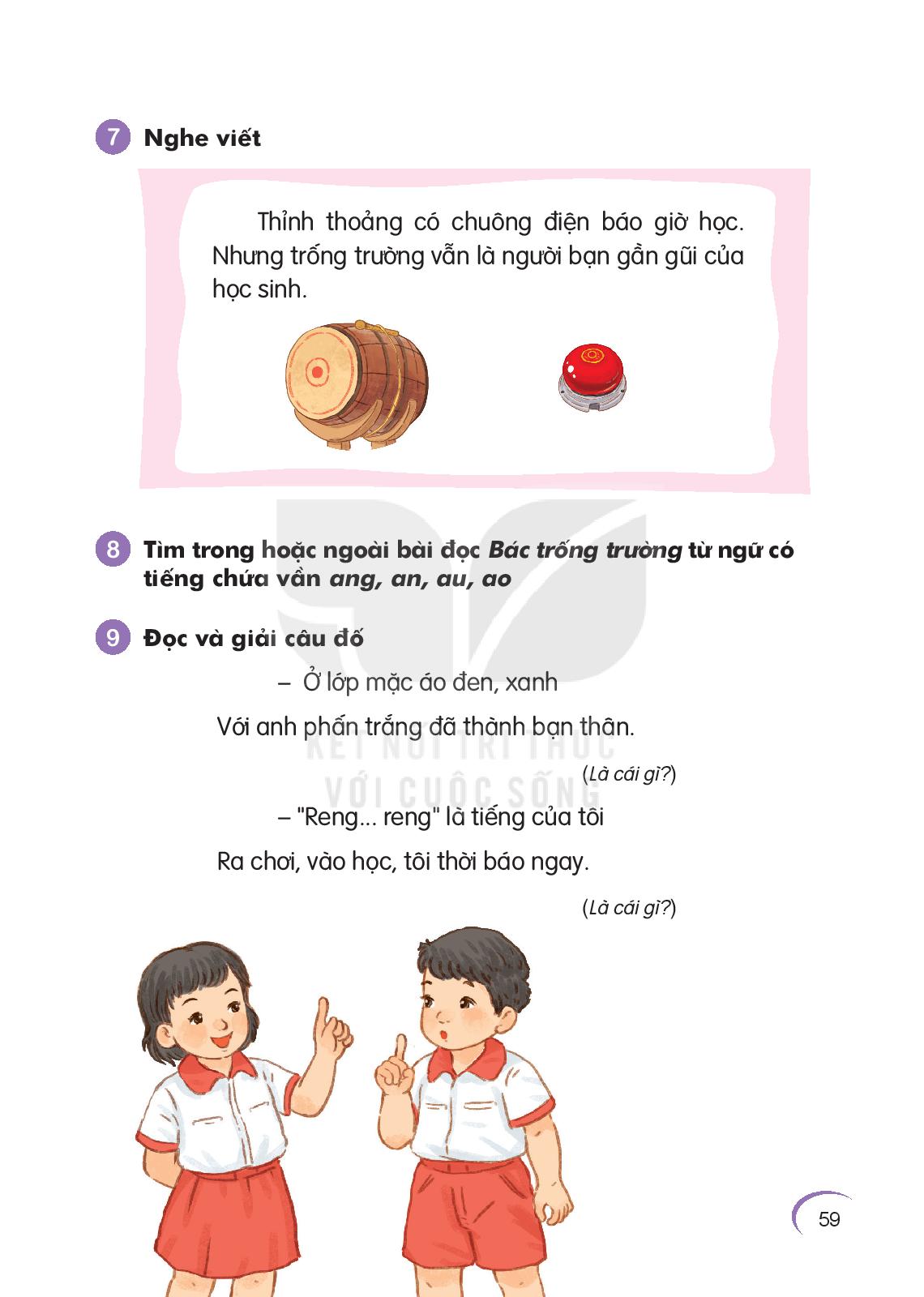 9. Đọc và giải câu đố
1.Ở lớp mặc áo xanh, đen
Với anh phấn trắng đã thành bạn thân
(Là cái gì?)
2.“Reng … reng” là tiếng của tôi
Ra chơi, vào học, tôi thời báo ngay
(Là cái gì?)
3.Tiếng tôi dõng dạc “ tùng… tùng….tùng...”.
( là cái gì? )
Bảng lớp
Chuông điện
Bác trống
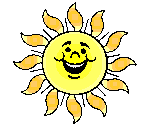 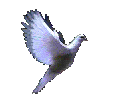 Xin  tạm  biệt  quý  thầy  cô
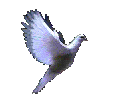 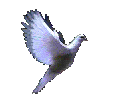 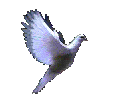 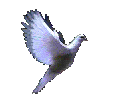 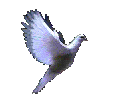 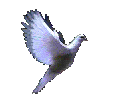 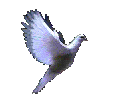 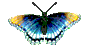 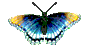 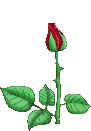 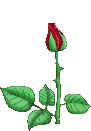 Thứ   ngày   tháng   nămTiếng ViệtBài 1: Tôi đi học
3 Trả  lời câu hỏi
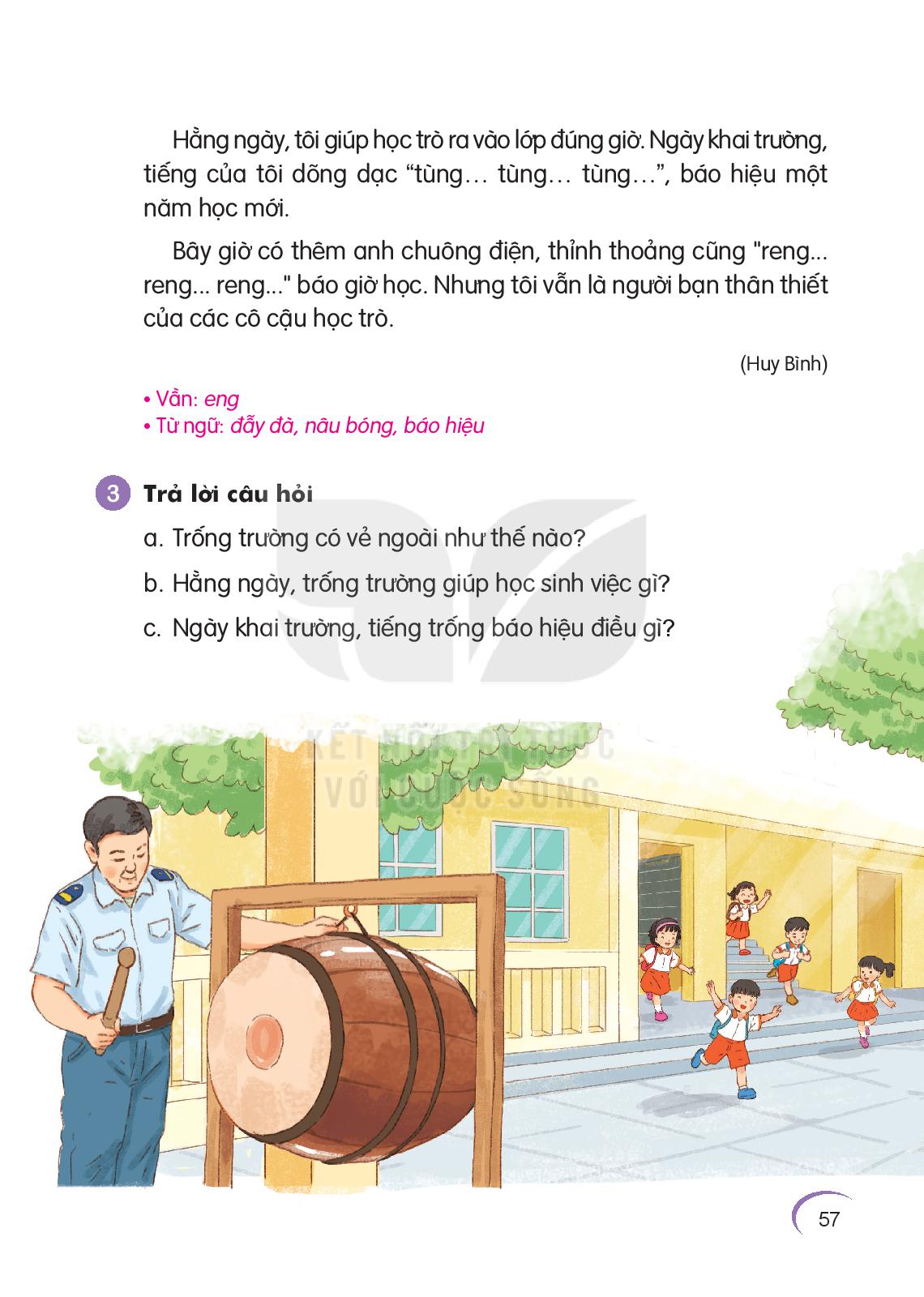 a. Trống trường có vẻ ngoài như thế nào?
b. Hằng ngày, trống trường giúp học sinh việc gì?
c. Ngày khai trường, tiếng trống báo hiệu điều gì?
Thứ   ngày   tháng   nămTiếng ViệtBài 5: Bác trống trường
4. Viết vào vở câu trả lời cho câu hỏi
ra vào lớp đúng giờ.
- Hằng ngày, trống trường giúp học sinh ….
Thứ   ngày   tháng   nămTiếng ViệtBài 5: Bác trống trường
5. Chọn từ ngữ để hoàn thiện câu  và viết vào vở
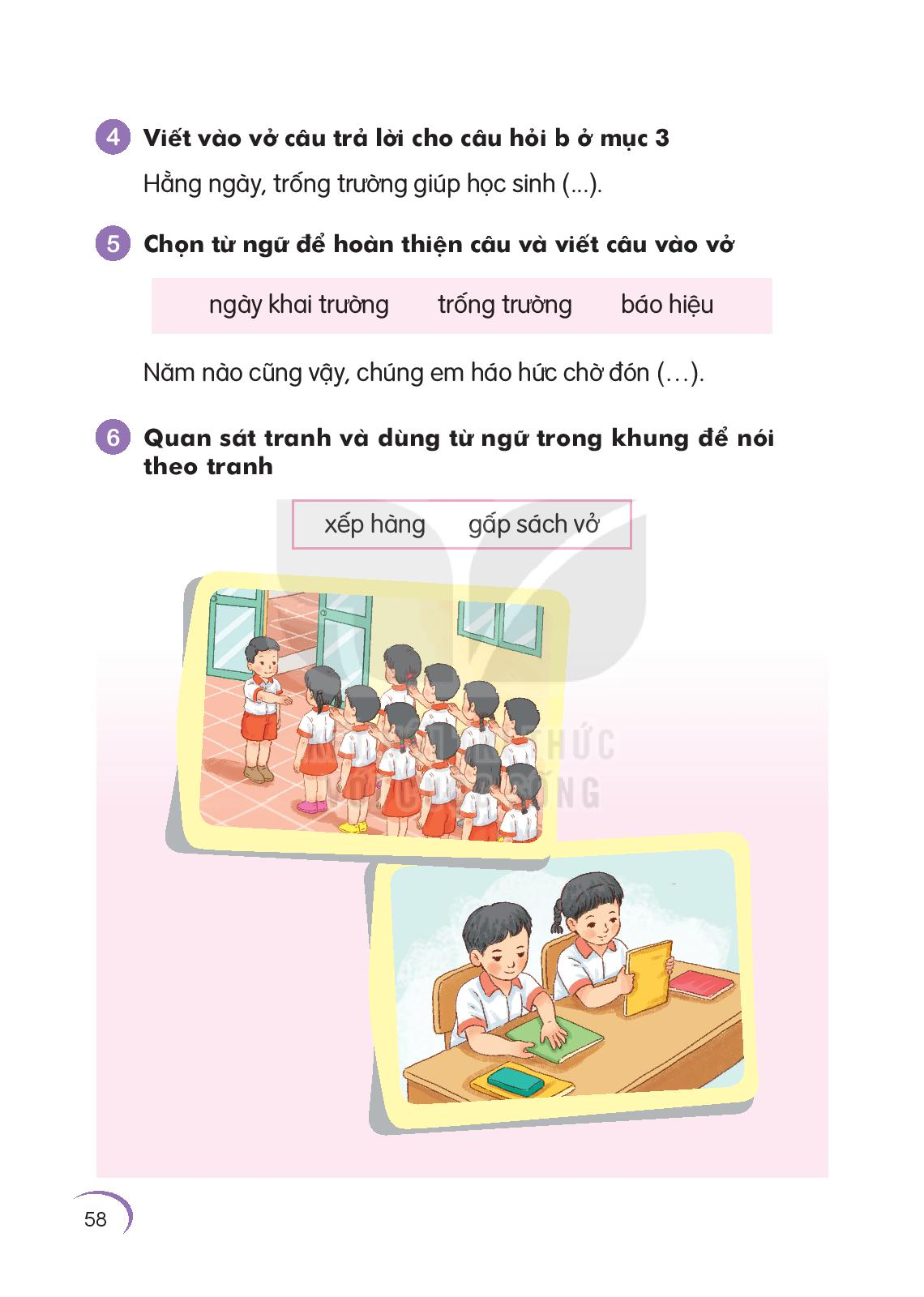 Năm nào cũng vậy, chúng em háo hức chờ đón …….
ngày khai trường.
Thứ   ngày   tháng   nămTiếng ViệtBài 5: Bác trống trường
6. Quan sát tranh và để nói theo tranh
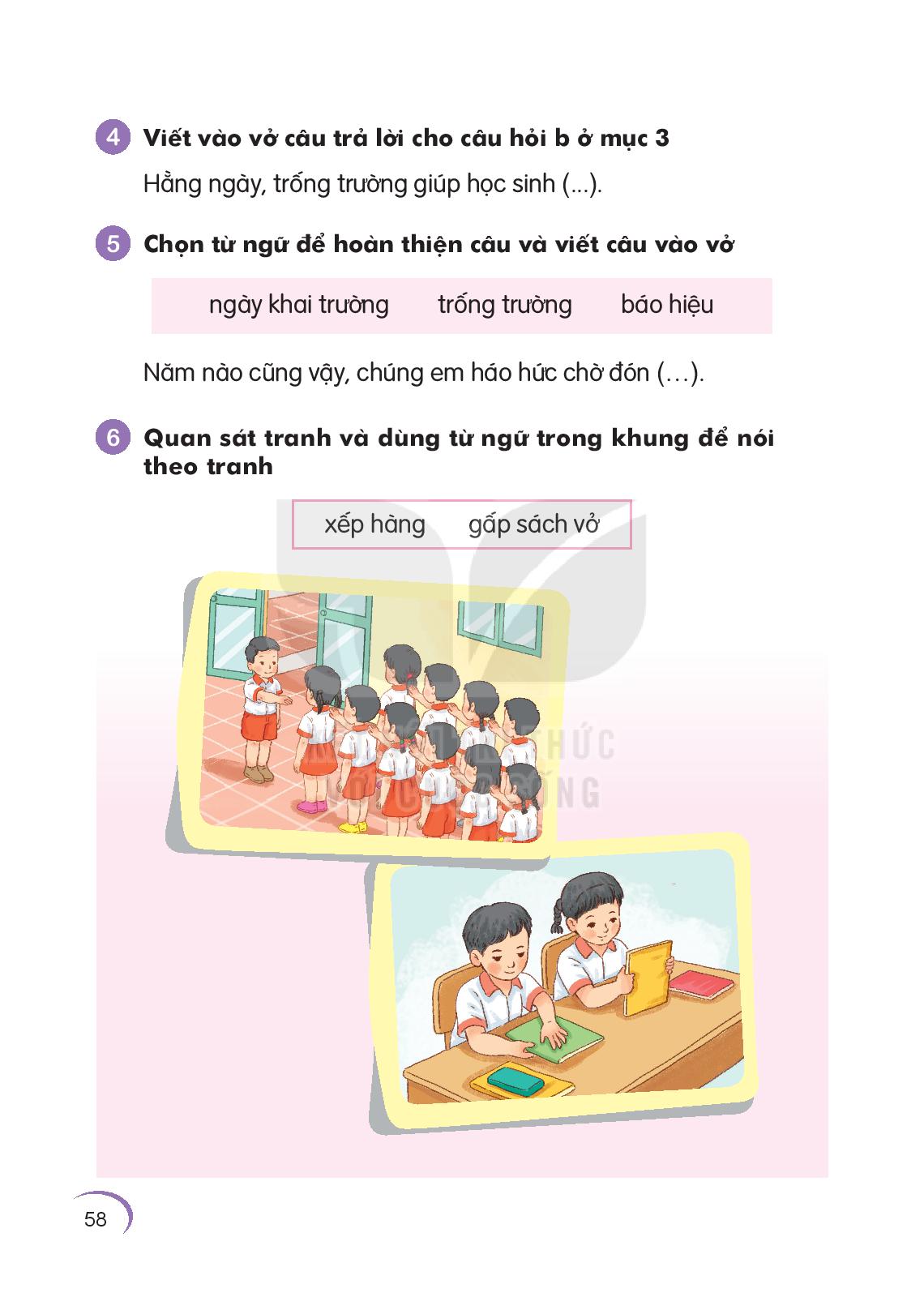 - Sử dụng từ trong khung để nói về bức tranh
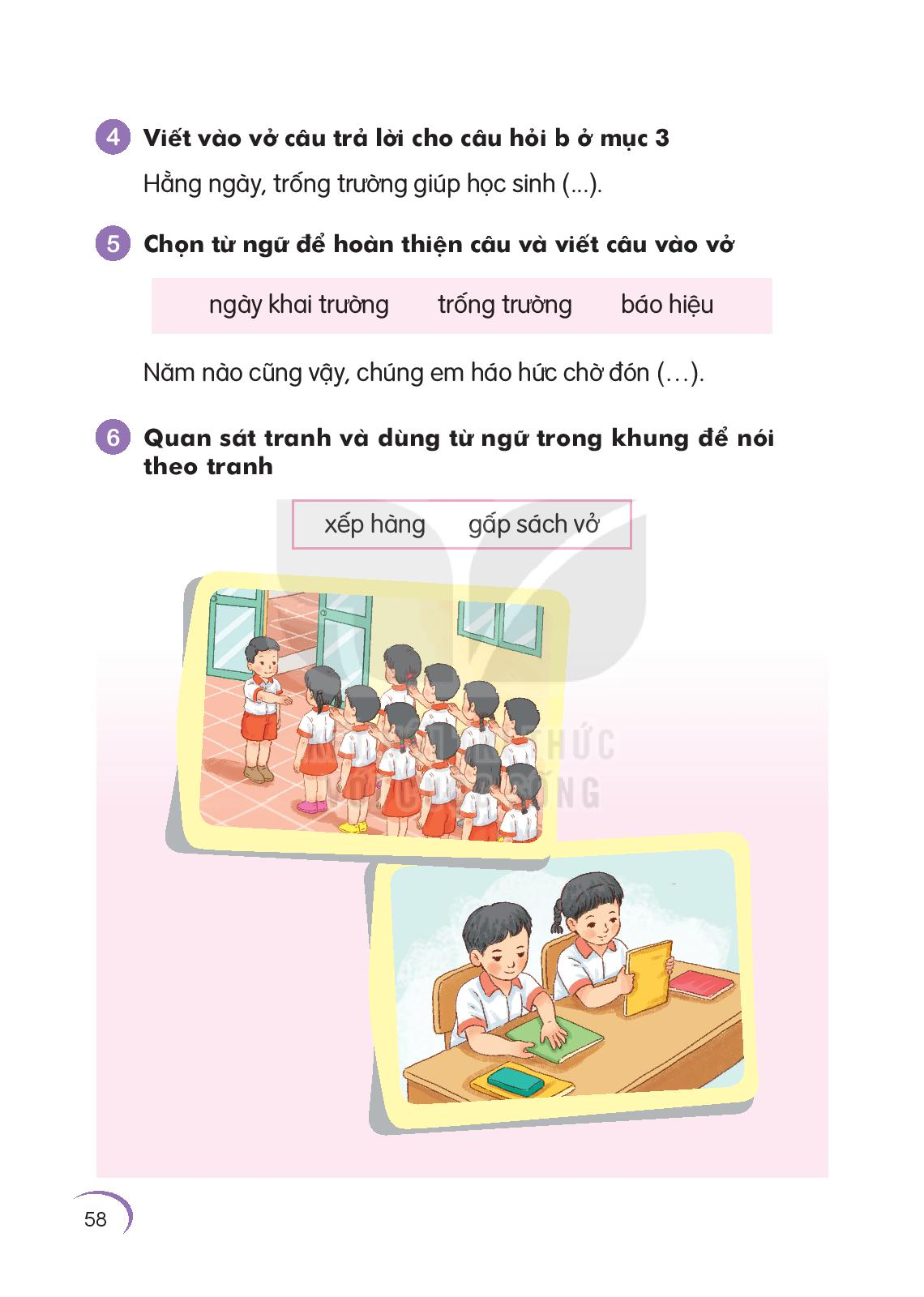 Thứ   ngày   tháng   nămTiếng ViệtBài 1: Bác trống trường
7. Nghe viết
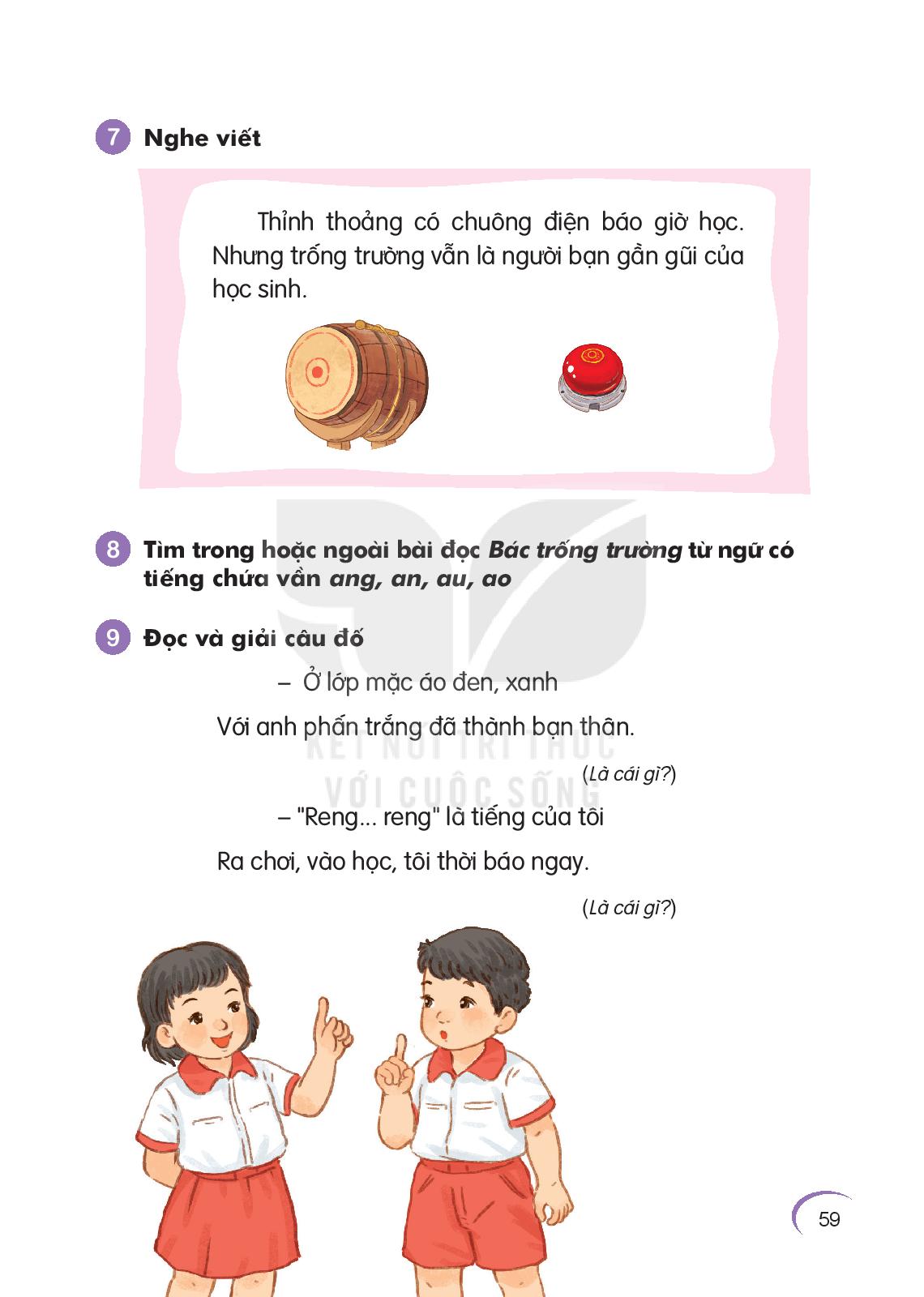 Thứ   ngày   tháng   nămTiếng ViệtBài 5: Bác trống trường
8. Tìm trong và ngoài bài đọc Bác trống trường từ ngữ có tiếng chứa vần ang, an, au, ao.
Thứ   ngày   tháng   nămTiếng ViệtBài 5: Bác trống trường
9. Đọc và giải câu đố
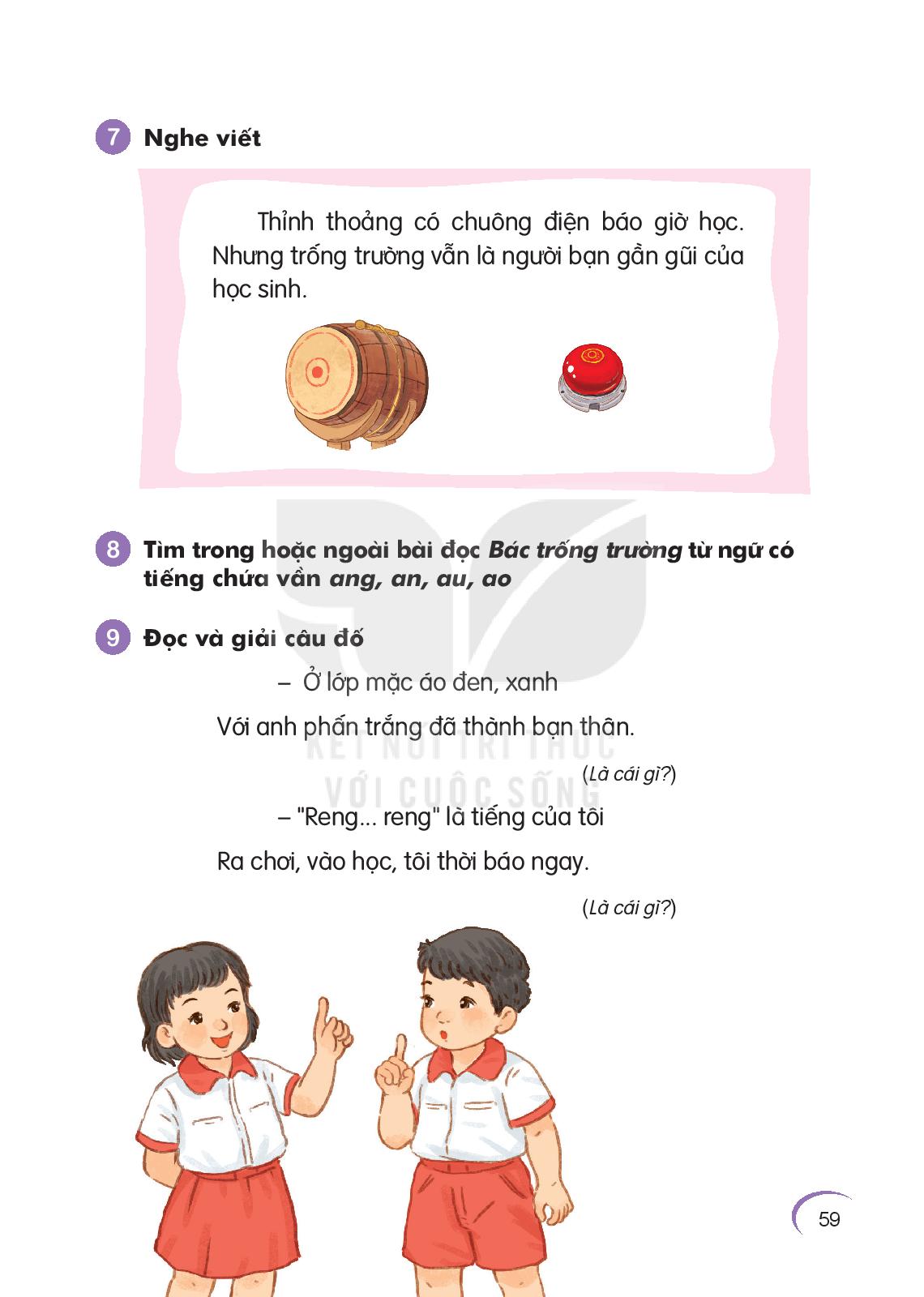 Ở lớp mặc áo xanh, đen
Với anh phấn trắng đã thành bạn thân
(Là cái gì?)
“Reng … reng” là tiếng của tôi
Ra chơi, vào học, tôi thời báo ngay
(Là cái gì?)